CИСТЕМНИЙ АНАЛІЗ
ЛЕКЦІЯ 2
Узагальнені сили
Потенціальні сили
Варіаційний принцип Гамільтона
2
УЗАГАЛЬНЕНІ СИЛИ
Сформулюємо принцип можливих переміщень в узагальнених координатах. Нехай система має n ступенів свободи. Позначимо узагальнені координати символами:
q1, q2,…,qn     	(1.3.1)
Розглянемо можливе переміщення       довільної точки системи як нескінченно малий приріст її радіус-вектора  . Оскільки узагальнені координати однозначно задають положення матеріальної системи у просторі, то радіус-вектор довільної точки системи можна виразити через ці координати:
	                                                                    (1.3.2)
3
УЗАГАЛЬНЕНІ СИЛИ
Нехай у результаті можливого переміщення системи узагальнені координати отримають приріст:
q1, q2,…,qn 	(1.3.3)
Отже, отримають приріст аргументи у (1.3.2). Завдяки нескінченій малості цих прирощень відповідне прирощення радіус-вектора   , тобто можливе переміщення k-ї точки, можна обчислити як диференціал функції багатьох змінних:
	                                                                       (1.3.4)
4
УЗАГАЛЬНЕНІ СИЛИ
Підставляючи (1.3.4) у (1.2.2) отримуємо:
	                                                       (1.3.5)

У (1.3.5) складові згруповані по силах. Виконаємо перегрупування, зводячи подібні по однакових прирощеннях узагальнених координат:
	                                                       (1.3.6)

Введемо позначення:
	                                                       (1.3.7)
5
УЗАГАЛЬНЕНІ СИЛИ
Тоді (1.3.6) приймає вид:
	                                                               (1.3.8)

Завдяки схожості виразів (1.2.2) та (1.3.8) величини Qi називають, по аналогії зі звичайними силами, узагальненими силами. Оскільки узагальнені координати незалежні між собою, то незалежні і їх прирощення (1.3.3). Тому принципова якість виразу (1.3.8), на відміну від (1.2.2), є та, що тут дорівнює нулю лінійна комбінація незалежних величин.
6
2P–Q=0	(1.2.6)
7
УЗАГАЛЬНЕНІ СИЛИ
Отже, дорівнюють нулю й усі коефіцієнти при цих величинах, тобто усі узагальнені сили:
	                                                                       (1.3.9)


Ми отримали рівняння рівноваги системи, причому їх кількість дорівнює кількості ступенів свободи системи. Це ще раз доводить важливість поняття кількості ступенів свободи, обговорене вище. Кількість рівнянь визначається не кількістю частин системи, яка може бути й досить великою, а кількістю ступенів свободи.
У прикладі пантографу, який розглянуто у попередньому параграфі, кількість ступені свободи дорівнює одиниці і маємо єдине рівняння рівноваги типу (1.3.9), а саме (1.2.6).
8
ПОТЕНЦІАЛЬНІ СИЛИ
Перейдемо тепер до випадку потенціальних сил. У цьому випадку маємо функцію координат:
П=П(x1, y1, z1, x2, y2, z2,…,xn, yn, zn),	(1.3.10)
через яку виражаємо усі сили, що діють на точки системи. Для проекцій цих сил маємо:
	                                                         (1.3.11)

У відповідності до цього буде:
	                                                                        
                                                                               (1.3.12)
9
ПОТЕНЦІАЛЬНІ СИЛИ
Остаточно отримуємо вираз:
	                                             (1.3.13)

При розв’язанні задач немає необхідності повторювати наведені громіздкі викладки. Слід із самого початку виразити потенціальну енергію через узагальнені координати:
П=П(q1, q2,…,qn),	(1.3.14)
після чого використовувати вирази (1.3.13). Умовою рівноваги системи буде одночасна рівність нулю усіх похідних:
10
ПОТЕНЦІАЛЬНІ СИЛИ
Розглянемо, у якості ілюстрації 
застосування рівнянь (1.3.15), 
наступний приклад. На гладкому 
куполі підвішена, за допомогою 
пружної ниті жорсткості С, матері-
альна точка М маси m (рис. 1.3.1). 
Нерухомий кінець ниті прикріплений до вершини куполу. Довжина ниті у недеформованому  стані дорівнює s0. 
Знайти положення рівноваги точки М.
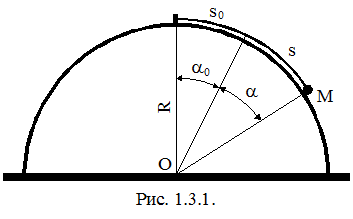 11
ПОТЕНЦІАЛЬНІ СИЛИ
Розв’язок. Задамо положення точки на куполі кутом  (рис. 1.3.1). Цей кут однозначно задає положення точки, отже, система має один ступінь свободи.
При відсутності тертя на точку М діють дві потенціальні сили: сила тяжіння та пружна сила з боку ниті. Виразимо їх потенціальні енергії через кут . Для сили тяжіння використаємо відому формулу Птяж=mgh, де висоту h будемо виміряти від основи купола. У відповідності до цього маємо:
Птяж=mgRcos(+0)	(1.3.16)
12
ПОТЕНЦІАЛЬНІ СИЛИ
Для пружної сили буде:
	                                              (1.3.17)

Разом:
	                                             
У відповідності до (1.3.15) отримуємо рівняння рівноваги:
                                                                                                                                        

або
             mg sin(+0)=CR          (1.3.20)
Фізичний зміст цього рівняння очевидний: зліва стоїть проекція сили тяжіння на дотичну до купола в точці М, справа – пружна сила.
13
ПОТЕНЦІАЛЬНІ СИЛИ
Зобразимо рівняння графічно (рис. 1.3.2). Очевидно, що фізичний зміст мають тільки
 результати, що відповідають 
перетинанню двох графіків зліва 
від точки максимуму синуса, 
оскільки тільки при цій вимозі 
точка М розташована на куполі. 
Відповідне значення  можна знайти якимось чисельним методом.
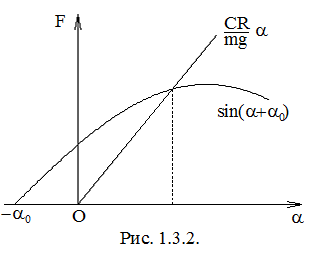 14
Варіаційний принцип Гамільтона
Також, як і у статиці, у складних задачах динаміки малоефективне застосування звичайних законів, орієнтованих на окремо взяті матеріальні точки або тверді тіла. Найбільші можливості при дослідженні руху складних матеріальних систем демонструють так звані варіаційні принципи. 
     Основна ідея цих принципів та ж, що й у принципу можливих переміщень у статиці. Якщо там для вивчення положення рівноваги системи її спеціально виводять із цього положення, то тут для вивчення руху системи проводять порівняння реального руху з якимось близькими рухами.
15
Варіаційний принцип Гамільтона
Першим, хто сформулював варіаційний принцип у механіці, був французький учений Мопертюі. Тут варіаційний принцип Мопертюі розглядатись не буде, однак цікаво розглянути історію його появи. Мопертюі починав свою діяльність не як учений, а як священик католицької церкви. Після переходу в область наукових досліджень він зберіг релігійний стиль мислення та обґрунтував сформульований ним принцип не стільки математичними доказами, скільки посиланнями на розумну побудову створеної Богом природи.
16
Варіаційний принцип Гамільтона
Це зустріло різкий супротив зі збоку сучасників і результати Мопертюі були відкинуті. Однак згодом інший француз Лагранж навів строгий математичний доказ ідей Мопертюі, після чого відповідний результат увійшов у науку на законних підставах і відомий зараз як варіаційний принцип Мопертюі-Лагранжа
17
Варіаційний принцип Гамільтона
Сформульований Мопертюі принцип  мав вигляд 
" Коли в природі відбувається деяка зміна, кількість дії, необхідна для цієї зміни, є найменшою можливою. Кількість дії є добуток маси тіл на їхню швидкість і на відстань, яку вони пробігають"
Тут буде розглядатись так званий варіаційний принцип Гамільтона, названий у честь його автора англійського вченого Гамільтона. Для його формулювання введемо попередньо деякі поняття.
18
Варіаційний принцип Гамільтона
Простором конфігурацій будемо 
називати математичний n-вимірний 
простір, координатами точок якого є узагальнені координати даної матеріальної системи. Наприклад, для математичного маятника простором конфігурацій є координатна вісь  (рис. 1.4.1). При русі маятника у звичайному фізичному просторі змінюється його кут  і по осі рухається зображувана точка  М.
Для точки, положення якої на площині 
задається декартовими координатами, 
простором конфігурацій буде сама 
площина х, у. Однак якщо положення 
точки задається полярними координа-
тами r, , то у двомірному просторі 
конфігурацій вздовж осей координат будуть відкладатися величини r та  (рис. 1.4.2).
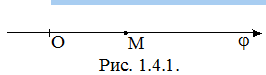 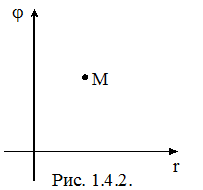 19
Варіаційний принцип Гамільтона
У випадку подвійного маятника (рис. 1.1.4 або 1.1.5) також маємо двомірний простір конфігурацій, у якому вздовж осей координат відкладаються кути 1 та 2. Для твердого тіла, що вільно переміщується по площині (рис. 1.1.6), простір конфігурацій тривимірний (рис. 1.4.3).
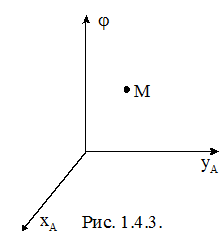 20
Варіаційний принцип Гамільтона
У загальному випадку n-вимірного 
простору його зображення, природно, 
неможливо. Однак будемо, для 
наочності, зображати його  у 
вигляді двовимірного простору 
(рис. 1.4.4).
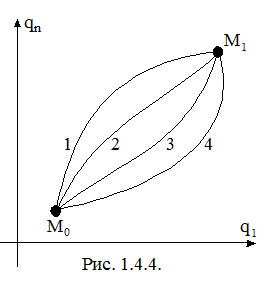 21
Варіаційний принцип Гамільтона
Довільному положенню матеріальної системи у звичайному просторі з узагальненими координатами q1, q2,…,qn відповідає зображувана точка у просторі конфігурацій з тими ж координатами. При переміщенні матеріальної системи у звичайному просторі відповідна зображувана точка, що рухається у просторі конфігурацій.
     Нехай система у момент часу t0 знаходиться у положенні, заданому зображуваною точкою М0, а в момент часу t1 – у положенні М1 (рис. 1.4.4). 
Розглянемо усілякі переміщення зображуваної точки із положення М0 у положення М1.
22
Варіаційний принцип Гамільтона
Для кожного з подібних переміщень обчислимо 
функціонал, який називається дією по Гамільтону:
	

Тут:
L=T–П	(1.4.2)
L – функція Лагранжа; Т – кінетична енергія системи, 
П – потенціальна енергія системи.
23
Варіаційний принцип Гамільтона
Чому саме функціонал, а не функція? Тому, що функція, за визначенням є правило, за яким одному числу з області визначення (аргументу функції) ставиться у відповідність інше число з області значень. 
     Функціонал відрізняється тим, що як його аргумент виступає не число, а ціла функція. У разі це закон руху механічної системи q(t), визначений принаймі на проміжку часу між початковим і кінцевим значенням часу.
24
Варіаційний принцип Гамільтона
Перед тим як сформулювати варіаційний принцип Гамільтона, виконаємо деякий мислений експеримент. Яка з наведених траєкторій є дійсною траєкторії? Опитування слухачів показує, що завжди майже миттєво лунає правильна відповідь. Тобто, та траєкторія, для якої дія мінімальна. Доказ правильності відповіді не наводиться, але інтуїтивно питання цілковито ясне. Важко уявити, щоб істинним був би не екстремальний результат. Цей мислений експеримент підтверджує правоту Мопертюі, який виходив із подібних же міркувань.
25
Варіаційний принцип Гамільтона
26
Варіаційний принцип Гамільтона
Сформулюємо варіаційний принцип Гамільтона: 
     З усіх траєкторій, які починаються в одній і тій же точці М0 в один і той же момент часу t0 і закінчуються в одній і тій же точці М1 в один і той же момент часу t1 дійсною є та, для якої дія по Гамільтону екстремальна. Найчастіше вона мінімальна.

Виходячи з принципу найменшої дії, дійсний рух системи має бути таким, щоб доставляти мінімум функціоналу дії
27
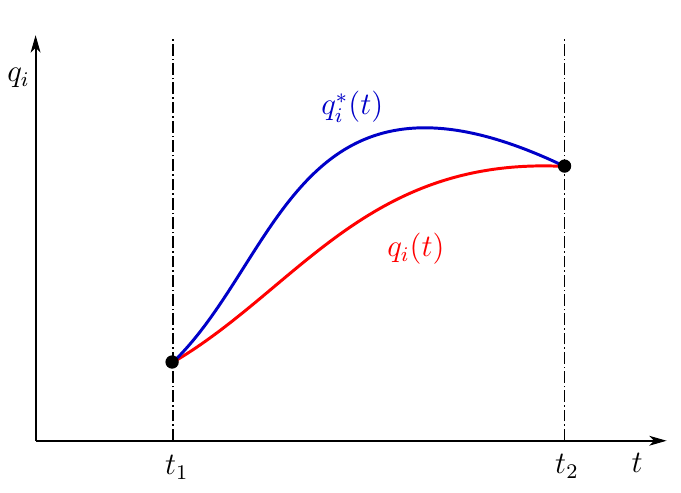 28